Dr Ousseynou Ka 
Enseignant Chercheur
UFR Santé et développement Durable
Université Alioune Diop de Bambey
SACOM/PROM-SAN 531 
UE: Systéme et politique de santé en promotion
SACOM /PROM-SAN 5311
EC: Piliers du Système de Santé
Système de santé
Objectifs
Définir le systéme de santé selon l’OMS;
Citer les objectifs du systéme de santé;
Citer les acteurs du systéme de santé;
Décrire l’organisation du systéme de santé;
Citer les 6 piliers du systéme de santé,
Intérêts
Un bon système de santé permet d’assurer:
Meilleure gestion et coordination; 
Meilleure allocation des ressources;
Augmentation de la performance;
Atteintes des objectifs globaux et de santé
Chapitre 1: Systéme de santé
Système (1/2)
Ensemble d’éléments interdépendants qui interagissent en utilisant des ressources pour assurer un cycle d’activités aboutissant à des résultats spécifiques qu’aucun des éléments pris isolément ne peut produire»
Système (2/2)
Un système est un groupe d'éléments en interaction, en interrelation, ou en interdedépendance formant un ensemble complexe”
(Heritage Dictionary, 4e éd., 2000 par la Compagnie Houghton Mifflin)
Système de santé (1/5)
Totalité des organisations, institutions et ressources
consacrées à la production d’interventions sanitaires dont
l’objectif principal est d’améliorer, de rétablir et de
préserver la santé»	
          Rapport sur la santé dans le monde OMS 2000
Système de santé (2/5)
Toutes les activités, officielles ou non, qui portent sur
les services de santé, mis à la disposition d'une
population, et sur l'utilisation de ces services par la
population
Système de santé (3/5)
Les trois principaux objectifs du système de santé sont : 
améliorer la santé des populations, 
répondre aux attentes légitimes des populations en matière de santé (Réactivité) ; 
et garantir la répartition équitable de la contribution financière des usagers. (OMS 2000)
Système de santé (4/5)
Système de santé doit répondre aux demandes des usagers tout en étant efficient au niveau des coûts et de l'égalité d'accès aux soins. Son organisation se trouve au cœur des débats sur la réforme de la santé.
Système de santé (5/5)
Les problèmes qui se posent concernent la production des soins (comment répartir l'offre ?) mais aussi leur financement (comment gérer, réguler les dépenses de santé ?).
Santé
Etat complet de bien être
physique 
mental 
et social
ne consiste pas seulement en l’absence de maladies ou d’infirmités
Soins de santé primaire ou SSP
SSP sont des soins définissent
essentiels (curatifs –préventifs –promotionnels ) 
accessibles a toute la communauté avec leur pleine participation et a un cout que la communauté peut supporter
soins reposant sur des méthodes et techniques pratiques scientifiquement valables
Soins de santé primaire ou SSP
Equité
Prévention
Actions multisectorielles
Technologie appropriée
Participation communautaire
Santé communautaire
Processus social par lequel des individus et des familles prennent en charge leur sante comme celle de la communauté depuis l’identification des besoins et priorités jusqu’à l’évaluation des  programmes , en assumant les responsabilités des décisions et des stratégies « OMS 1987 »
Santé publique
Ensemble de moyens et protections visant à améliorer et a maintenir la sante au sein  d’une collectivité humaine par des actions conduites sous l’égide de programmes  prenant en charge l’intérêt du groupe
Santé publique
La SP sous entend plus l’organisation des services de santé mises à la disposition des populations ainsi que les mesures sanitaires  établies par les autorités gouvernementales  pour protéger la santé d’une nation
Promotion santé
Processus conférant aux individus aux familles aux populations davantage de maitrise sur leur propre sante et davantage de moyens pour l’ameliorer 
ainsi le groupe ou l’individu doit d’une part pouvoir identifier et réaliser ses ambitions satisfaire ses besoins et d’autre part évoluer avec le milieu ou s’y adapter
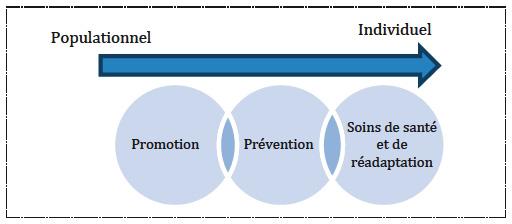 Acteurs santé
Trois grands groupes le constituent :
1 - Les producteurs: personnel de santé, 
2 - Les institutions chargées de l'organisation administrative 
     et financière, 
3 - Les utilisateurs : population
Acteurs
Producteurs de soins comprennent
 Structures (établissements de santé publics et privés), 
Réseaux de soins et praticiens libéraux,
 Structures de prévention (PMI, Médecine scolaire, Médecine du travail ).
Industries pharmaceutiques et laboratoires d'analyses,,,
  Ils disposent de moyens matériels (équipements) et humains (personnel médical, paramédical, administratif)..
Acteurs
Les administrateurs rassemblent :
en haut de l'échelon: Ministère de la Santé, qui définit les politiques de santé publique, et assure la cohésion du système (conception des politiques ).  ;
à l'échelon déconcentré, les régions médicales (supervision des politiques ) 
au niveau décentralisé ;services sanitaires des départements et des communes (opérationnalisation des politiques )
Acteurs
Les institutions chargées du financement regroupent
Etat/MSAS: Organismes de protection sociale (sécurité sociale, CMU, Mutuelles, Aide sociale, Assurances privées et 
Collectivités locales pour la constructions des infrastructures  et leurs équipement sanitaires
Partenaires prives nationaux et internationaux et les ONG
Acteurs
La population 
soit en tant qu'utilisatrice (soins, prévention), 
soit en tant que source de financement par le biais des cotisations sociales et des impôts. 
Elle intervient aussi en tant qu'usager, client et citoyen, par l'intermédiaire des associations de défense des malades, pour aider et influer sur les décisions en matière de santé publique. (association malades VIH, IRC, Drépanocytose,,,)
Acteurs
Les consommateurs de soins sont constitués  de la population en général  notamment:
les enfants  de 0 a 5 ans
les femmes enceintes
les personnes du 3e âge
Les personnes vivants avec le VIH
Les tuberculeux,,
  Charte du patient hospitalisé (1995), remise lors
Organisation Systéme de santé
Réunion de Lusaka en 1985: définit les trois niveaux du système de santé: 
Niveau central ou national: conception ou élaboration 
Niveau intermédiaire ou régional: supervision  
Niveau départemental ou local: opérationnel ou mise en œuvre les activités de santé
Réunion de Harare en 1987: la zone opérationnelle est appelée DISTRICT.
Organisation Systéme de santé
Le district sanitaire est constitué par:
un centre de santé ou hôpital de district ou centre de référence
des postes de santé et maternités rurales
Et les cases de santé.
L’organisation des soins est la suivante:
Soins primaires: postes de santé (Paquet Minimum d’Activités) 
Soins secondaires :  centre de santé et hôpital de district 
Soins tertiaires: Hôpitaux régionaux et CHU (Soins spécialisés)
En résumé : système de santé
Un système de santé se compose de toutes les
organisations, personnes et actions orientées
Promotion de la santé, 
Restauration de la santé
Maintien de la santé
          objectif l'amélioration de la santé de la population.
Cadre conceptuel du système de santé selon l’OMS:Fonctions, Indicateurs de performance, et Objectifs du système de santé
Cadre conceptuel du système de santé selon l’OMS:Fonctions, Indicateurs de performance, et Objectifs du système de santé
OBJECTIFS / RESULTATS DU SYSTEME
OBJECTIFS / RESULTATS DU SYSTEME
Indicateurs
Indicateurs
FONCTIONS DU SYSTEME
FONCTIONS DU SYSTEME
I

N

T

R

A

N

T

S
I

N

T

R

A

N

T

S
Administration
Administration
Couverture
Couverture
Réactivité
(la manière dont les gens sont  
traitées et l’environnement)
Réactivité
(la manière dont les gens sont  
traitées et l’environnement)
Qualité
Qualité
Développement 
des ressources
Développement 
des ressources
SANTE
SANTE
Prestation de service
Prestation de service
Contribution
Financière équitable
Contribution
Financière équitable
Efficience
Efficience
Financement
(collecte, mise 
en commun, et achat)
Financement
(collecte, mise 
en commun, et achat)
Equité
Equité
[Speaker Notes: Historique pour la définition du système de santé

(voir l’article de Murray and Evans)]
Chapitre 2: Piliers du systéme de santé
Objectifs
Piliers du système de santé:
Les six piliers essentiels des systèmes de santé:
Prestation de service
Ressources humaines pour la santé
Financement et Système d’Assurance
Système d’information sur la santé
Système d’approvisionnement
Recherche sur les systèmes de santé
Tous ces six piliers reposent sur la structure organisationnelle des systèmes de santé.
Composantes du système de santé :
ÉLÉMENTS DE BASE
BUTS / RÉSULTATS
Santé améliorée 
(niveau et équité)
PRESTATION DE SERVICE
Accès

Couverture
PERSONNEL DE SANTÉ
INFORMATION
Réactivité aux besoins légitimes
PRODUITS MEDICAUX, 
VACCINS & TECHNOLOGIE
Protection contre les
risques sociaux et t financiers
FINANCEMENT
Qualité

Sécurité
Efficacité améliorée
LEADERSHIP / GOUVERNANCE
Source:  Organisation Mondiale de la Santé  Everybody’s Business:  Renforcement des systèmes de santé pour améliorer les résultats de santé - cadre d'Action de l'OMS.  Genève:  OMS 2007(page 3):
Leadership et gouvernance
Approche sectorielle
Harmonisation et alignement
Reformes, politiques et plans du secteur santé
Organisation et gestion, 
Plaidoyer
Coordination et collaboration intersectorielle
Leadership et gouvernance
Partenariat, participation sociale et réactivité du système
Régulation: réglementation sanitaire internationale et nationale 

Redevabilité: rapports des progrès réalisés

Procédures comptables et gestionnaires transparentes

Autonomisation et contractualisation des services
Information, recherche et gestion de la connaissance
Information de base: population, infrastructures, équipements, logistique
Système de surveillance
Standards généraux
Outils : cartographie de l’offre des services
Collecte de données: qualité, analyse
Utilisation de l’information pour la politique, la gestion, la gouvernance et la responsabilisation
Financement de la sante et protection sociale
Politique de financement
Outils et données :
sur les dépenses de sante, évaluation économique des programmes; analyse coût/efficacité
casting: évaluation des coûts
cadre de dépenses a moyen terme
Cadrage macro économique
Médicaments, vaccins et technologies; infrastructure et équipements
Politique pharmaceutique; 

Normes et standards

Système d’approvisionnement; cycle logistique

Accès équitable, qualité

Infrastructures et équipements appropries
Prestations des services
Paquet d’interventions prioritaires dont la vaccination; lutte contre le vih/sida, la tuberculose, le paludisme, les MNT, santé mère nouveau né et enfant…
disponibilité, accessibilité, couverture adéquate et effective
sécurité des patients et qualité des soins
répondre à la demande de santé
Accréditation
Participation communautaire
Ressources humaines
Politique et plan de développement des RH
Normes et standards
Bases factuelles: effectif, compétences, formation, systèmes d’appui à la gestion, environnement de travail
Gestion des performances
Résumé
Un système de santé doit s’intéresser à l'offre  mais aussi  à la demande et aux besoins des populations 
Le but du systéme de santé 
améliorer la santé des populations,
réduire les ISS (équité) 
répondre aux attentes légitimes des communautés, 
reposer sur un financement équitable,
MERCI DE VOTRE ATTENTION
MERCI DE VOTRE ATTENTION